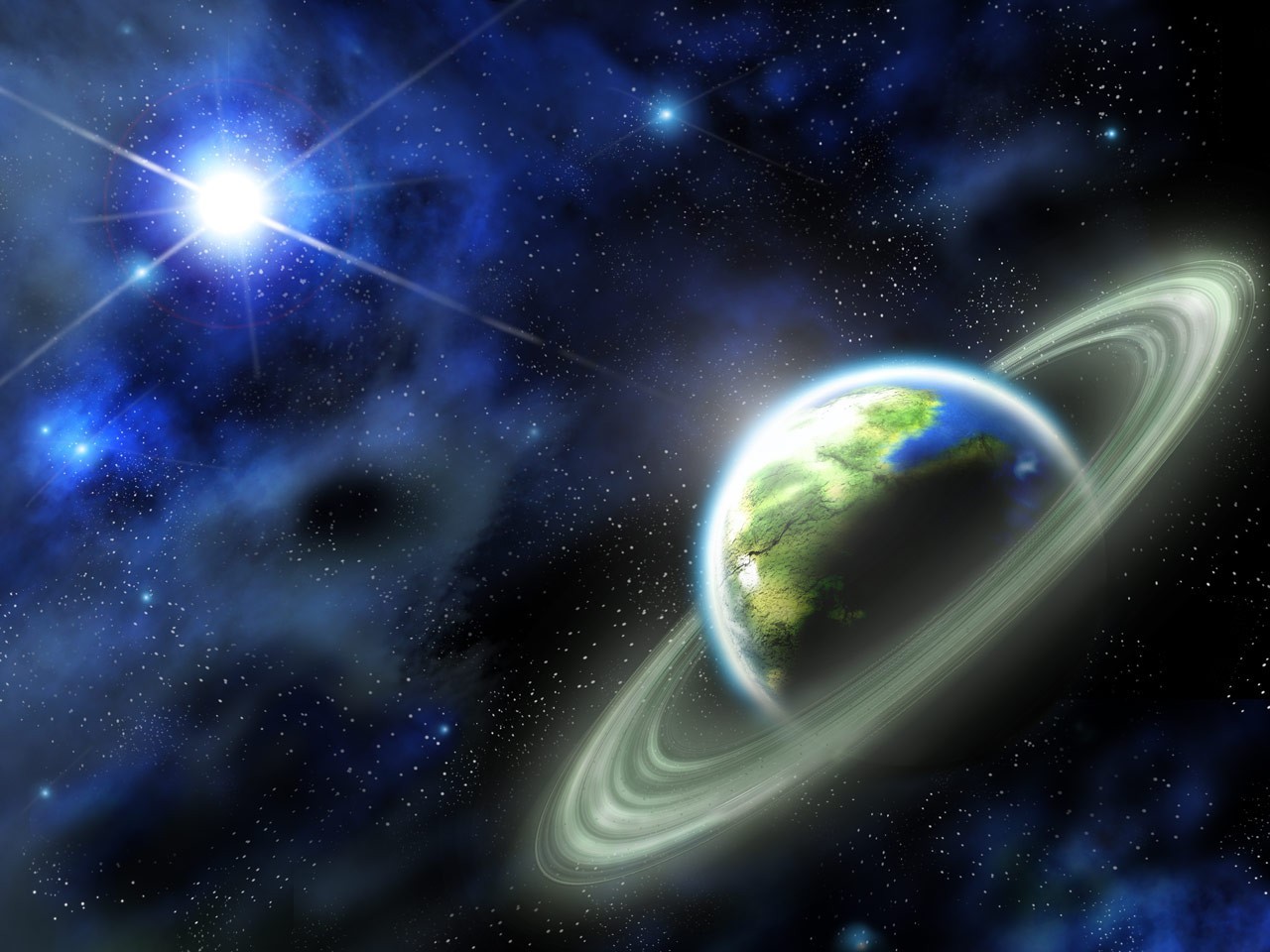 12 апреля- День Космонавтики
В необъятных просторах космоса
вращается наша Земля. Она – одна из планет Солнечной системы.
Солнечная система – это объединение планет и их спутников – вращающихся вокруг звезды – Солнца.
Планет всего девять, все они разные.
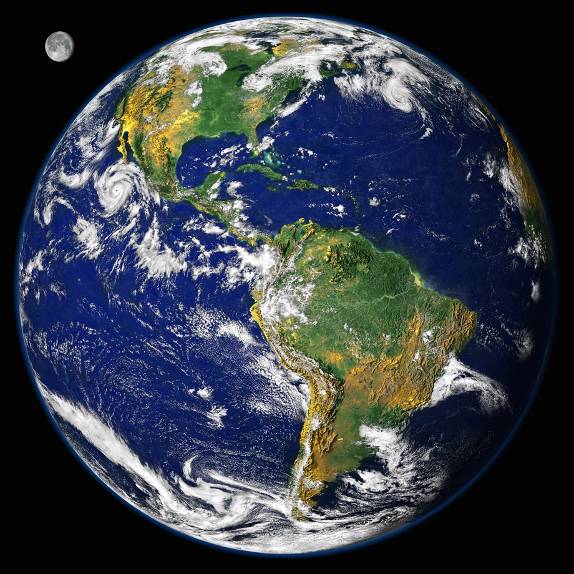 Мы живем на планете Земля.
Первым человеком покорившим космос, был советский космонавт Юрий Алексеевич Гагарин.
В космической ракете
С названием «Восток»
Он первым на планете
Подняться к звёздам смог.
 Поет об этом песни
Весенняя капель:
Навеки будут вместе
Гагарин и апрель.      
                                    В. Степанов.
Полет продолжался 1 час 48 минут. Корабль «Восток» совершил один оборот вокруг  Земли.
Для проведения некоторых исследований нужно, чтобы человек долгое время находился в космосе. Были придуманы космические дома  - орбитальные станции.
Спутники, запущенные человеком в космос присылают на Землю снимки нашей планеты и снимки космического пространства.